Song ID: 0287
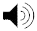 HallelujahPraise Chorus
Key of G
Intro
G/B
G
G/B
Am
C/D
G/B
C
Hallelujah       Hallelujah
     Hallelujah       Hallelujah
Am
D/F#
D
C/G
G
D/F#
Chorus 1a (G)
G/B
G
G/B
Am
C/D
G/B
C
Hallelujah       Hallelujah
     Hallelujah       Hallelujah
     Hallelujah       Hallelujah
     Hallelujah       Hallelujah
Am
D/F#
D
C/G
G
D/F#
G/B
G
G/B
Am
C/D
G/B
C
Am
D
D/F#
C/G
G
D/F#
Chorus 1b (G)
G/B
G
G/B
Am
C/D
G/B
C
Hallelujah       Hallelujah
     Hallelujah       Hallelujah
     Hallelujah       Hallelujah
     Hallelujah       Hallelujah
Am
D/F#
D
C/G
G
D/F#
G/B
G
G/B
Am
C/D
G/B
C
Am
D
D/F#
C/G
G
D/F#
Chorus 2a (G)
G/B
G/B
C/D
G
Am
G/B
C
Thank You Je--sus       Thank You Je--sus
     Thank You Je--sus       Thank You Je--sus
     Thank You Je--sus       Thank You Je--sus
     Thank You Je--sus       Thank You Je--sus
Am
D/F#
D
C/G
G
D/F#
G/B
G/B
C/D
G
Am
G/B
C
Am
D
D/F#
C/G
G
D/F#
Chorus 2b (G)
G/B
G/B
C/D
G
Am
G/B
C
Thank You Je--sus       Thank You Je--sus
     Thank You Je--sus       Thank You Je--sus
     Thank You Je--sus       Thank You Je--sus
     Thank You Je--sus       Thank You Je--sus
Am
D/F#
D
C/G
G
D/F#
G/B
G/B
C/D
G
Am
G/B
C
Am
D
D/F#
C/G
G
D/F#
Chorus 3a (G)
G
G/B
G/B
C/D
C
Am
G/B
Lord we praise You       Lord we praise You
     Lord we praise You       Lord we praise You
     Lord we praise You       Lord we praise You
     Lord we praise You       Lord we praise You
Am
D
D/F#
C/G
G
D/F#
G
G/B
G/B
C/D
C
Am
G/B
Am
D
D/F#
C/G
G
D/F#
Chorus 3b (G)
G
G/B
G/B
C/D
C
Am
G/B
Lord we praise You       Lord we praise You
     Lord we praise You       Lord we praise You
     Lord we praise You       Lord we praise You
     Lord we praise You       Lord we praise You
Am
D
D/F#
C/G
G
D/F#
G
G/B
G/B
C/D
C
Am
G/B
Am
D
D/F#
C/G
G
D/F#
Chorus 4a (G)
G/B
C/D
Am
G/B
G/B
G
C
You are worthy       You are worthy
     You are worthy       You are worthy
     You are worthy       You are worthy
     You are worthy       You are worthy
Am
C/G
G
D/F#
D/F#
D
G/B
C/D
Am
G/B
G/B
G
C
Am
C/G
G
D
D/F#
D/F#
Chorus 4b (G)
G/B
C/D
Am
G/B
G/B
G
C
You are worthy       You are worthy
     You are worthy       You are worthy
     You are worthy       You are worthy
     You are worthy       You are worthy
Am
C/G
G
D/F#
D/F#
D
G/B
C/D
Am
G/B
G/B
G
C
Am
C/G
G
D
D/F#
D/F#
Close (G)
G/B
G
G/B
Am
C/D
G/B
C
Hallelujah       Hallelujah
     Hallelujah       Hallelujah
     Hallelujah       Hallelujah
     Hallelujah       Hallelujah
Am
D/F#
D
C/G
G
D/F#
G/B
G
G/B
Am
C/D
G/B
C
Am
D
D/F#
C/G
G
D/F#
Key of A
Chorus 1a (A)
A/C#
A/C#
Bm
D
D/E
A
A/C#
Hallelujah       Hallelujah
     Hallelujah       Hallelujah
     Hallelujah       Hallelujah
     Hallelujah       Hallelujah
E/G#
E/G#
D/E
A
Bm
E
A/C#
A/C#
Bm
D
D/E
A
A/C#
E/G#
E/G#
D/E
A
Bm
E
Chorus 1b (A)
A/C#
A/C#
Bm
D
D/E
A
A/C#
Hallelujah       Hallelujah
     Hallelujah       Hallelujah
     Hallelujah       Hallelujah
     Hallelujah       Hallelujah
E/G#
E/G#
D/E
A
Bm
E
A/C#
A/C#
Bm
D
D/E
A
A/C#
E/G#
E/G#
D/E
A
Bm
E
Chorus 2a (A)
A/C#
Bm
A/C#
D
D/E
A
A/C#
Thank You Je--sus       Thank You Je--sus
     Thank You Je--sus       Thank You Je--sus
     Thank You Je--sus       Thank You Je--sus
     Thank You Je--sus       Thank You Je--sus
E/G#
Bm
E
D/E
A
E/G#
A/C#
Bm
A/C#
D
D/E
A
A/C#
E/G#
Bm
E
D/E
A
E/G#
Chorus 2b (A)
A/C#
Bm
A/C#
D
D/E
A
A/C#
Thank You Je--sus       Thank You Je--sus
     Thank You Je--sus       Thank You Je--sus
     Thank You Je--sus       Thank You Je--sus
     Thank You Je--sus       Thank You Je--sus
E/G#
Bm
E
D/E
A
E/G#
A/C#
Bm
A/C#
D
D/E
A
A/C#
E/G#
Bm
E
D/E
A
E/G#
Chorus 3a (A)
A/C#
Bm
A/C#
D
D/E
A/C#
A
Lord we praise You       Lord we praise You
     Lord we praise You       Lord we praise You
     Lord we praise You       Lord we praise You
     Lord we praise You       Lord we praise You
E/G#
Bm
A
E
E/G#
D/E
A/C#
Bm
A/C#
D
D/E
A/C#
A
E/G#
Bm
A
E
E/G#
D/E
Chorus 3b (A)
A/C#
Bm
A/C#
D
D/E
A/C#
A
Lord we praise You       Lord we praise You
     Lord we praise You       Lord we praise You
     Lord we praise You       Lord we praise You
     Lord we praise You       Lord we praise You
E/G#
Bm
A
E
E/G#
D/E
A/C#
Bm
A/C#
D
D/E
A/C#
A
E/G#
Bm
A
E
E/G#
D/E
Chorus 4a (A)
D
A/C#
Bm
A
A/C#
A/C#
D/E
You are worthy       You are worthy
     You are worthy       You are worthy
     You are worthy       You are worthy
     You are worthy       You are worthy
D/E
A
Bm
E/G#
E
E/G#
D
A/C#
Bm
A
A/C#
A/C#
D/E
D/E
A
Bm
E/G#
E
E/G#
Chorus 4b (A)
D
A/C#
Bm
A
A/C#
A/C#
D/E
You are worthy       You are worthy
     You are worthy       You are worthy
     You are worthy       You are worthy
     You are worthy       You are worthy
D/E
A
Bm
E/G#
E
E/G#
D
A/C#
Bm
A
A/C#
A/C#
D/E
D/E
A
Bm
E/G#
E
E/G#
Close  (A)
A/C#
A/C#
Bm
D
D/E
A
A/C#
Hallelujah       Hallelujah
     Hallelujah       Hallelujah
     Hallelujah       Hallelujah
     Hallelujah       Hallelujah
E/G#
E/G#
D/E
A
Bm
E
A/C#
A/C#
Bm
D
D/E
A
A/C#
E/G#
E/G#
D/E
A
Bm
E
Key of B
Chorus 1a (B)
E/F#
B
B/D#
E
B/D#
B/D#
C#m
Hallelujah       Hallelujah
     Hallelujah       Hallelujah
     Hallelujah       Hallelujah
     Hallelujah       Hallelujah
B
F#/A#
F#/A#
E/F#
F#
C#m
B
E/F#
B
B/D#
E
B/D#
B/D#
C#m
B
F#/A#
E/F#
F#
F#/A#
C#m
Chorus 1b (B)
E/F#
B
B/D#
E
B/D#
B/D#
C#m
Hallelujah       Hallelujah
     Hallelujah       Hallelujah
     Hallelujah       Hallelujah
     Hallelujah       Hallelujah
B
F#/A#
F#/A#
E/F#
F#
C#m
B
E/F#
B
B/D#
E
B/D#
B/D#
C#m
B
F#/A#
E/F#
F#
F#/A#
C#m
Chorus 2a (B)
E/F#
B/D#
B/D#
C#m
B/D#
E
B
Thank You Je--sus       Thank You Je--sus
     Thank You Je--sus       Thank You Je--sus
     Thank You Je--sus       Thank You Je--sus
     Thank You Je--sus       Thank You Je--sus
F#
F#/A#
C#m
F#/A#
B
E/F#
E/F#
B/D#
B/D#
C#m
B/D#
E
B
F#
F#/A#
C#m
F#/A#
B
E/F#
Chorus 2b (B)
E/F#
B/D#
B/D#
C#m
B/D#
E
B
Thank You Je--sus       Thank You Je--sus
     Thank You Je--sus       Thank You Je--sus
     Thank You Je--sus       Thank You Je--sus
     Thank You Je--sus       Thank You Je--sus
F#
F#/A#
C#m
F#/A#
B
E/F#
E/F#
B/D#
B/D#
C#m
B/D#
E
B
F#
F#/A#
C#m
F#/A#
B
E/F#
Chorus 3a (B)
E/F#
C#m
B/D#
B/D#
B/D#
B
E
Lord we praise You       Lord we praise You
     Lord we praise You       Lord we praise You
     Lord we praise You       Lord we praise You
     Lord we praise You       Lord we praise You
F#
F#/A#
C#m
B
F#/A#
E/F#
E/F#
C#m
B/D#
B/D#
B/D#
B
E
F#
F#/A#
C#m
B
F#/A#
E/F#
Chorus 3b (B)
E/F#
C#m
B/D#
B/D#
B/D#
B
E
Lord we praise You       Lord we praise You
     Lord we praise You       Lord we praise You
     Lord we praise You       Lord we praise You
     Lord we praise You       Lord we praise You
F#
F#/A#
C#m
B
F#/A#
E/F#
E/F#
C#m
B/D#
B/D#
B/D#
B
E
F#
F#/A#
C#m
B
F#/A#
E/F#
Chorus 4a (B)
E/F#
B/D#
E
B/D#
C#m
B
B/D#
You are worthy       You are worthy
     You are worthy       You are worthy
     You are worthy       You are worthy
     You are worthy       You are worthy
F#/A#
B
F#/A#
C#m
F#
E/F#
E/F#
B/D#
E
B/D#
C#m
B
B/D#
F#/A#
B
F#/A#
C#m
F#
E/F#
Chorus 4b (B)
E/F#
B/D#
E
B/D#
C#m
B
B/D#
You are worthy       You are worthy
     You are worthy       You are worthy
     You are worthy       You are worthy
     You are worthy       You are worthy
F#/A#
B
F#/A#
C#m
F#
E/F#
E/F#
B/D#
E
B/D#
C#m
B
B/D#
F#/A#
B
F#/A#
C#m
F#
E/F#
Close (B)
E/F#
B
B/D#
E
B/D#
B/D#
C#m
Hallelujah       Hallelujah
     Hallelujah       Hallelujah
     Hallelujah       Hallelujah
     Hallelujah       Hallelujah
B
F#/A#
F#/A#
E/F#
F#
C#m
B
E/F#
B
B/D#
E
B/D#
B/D#
C#m
B
F#/A#
E/F#
F#
F#/A#
C#m
C/D
D
G
C/G
G/B
Am
C
D/F#
G/B
G
Hallelujah   Hallelujah    Hallelujah   Hallelujah
    Hallelujah   Hallelujah    Hallelujah   Hallelujah
    Hallelujah   Hallelujah    Hallelujah   Hallelujah
    Hallelujah   Hallelujah    Hallelujah   Hallelujah
    Hallelujah   Hallelujah    Hallelujah   Hallelujah
    Hallelujah   Hallelujah    Hallelujah   Hallelujah
D
G
C/G
G/B
Am
C
D/F#
G/B
C/D
G
A/C#
E
Bm
E/G#
A
A
A/C#
D
D/E
D/E
A/C#
E
Bm
E/G#
A
A
A/C#
D
D/E
D/E
E/F#
B
F#
F#/A#
B/D#
E
C#m
E/F#
B
B/D#
E/F#
B
F#
F#/A#
B/D#
E
C#m
E/F#
B
B/D#